LMU Biological Security Research Centre (BSRC) Research TalkTitle: The Nuclear Security Short History, and Its Meaning for the CBRN International Agreements.Speaker: Prof Matteo GerliniTime and Date: 15:00-16:00, 29 April 2025Venue: Online through Teams
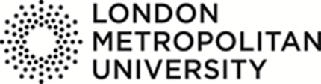